স্বাগতম
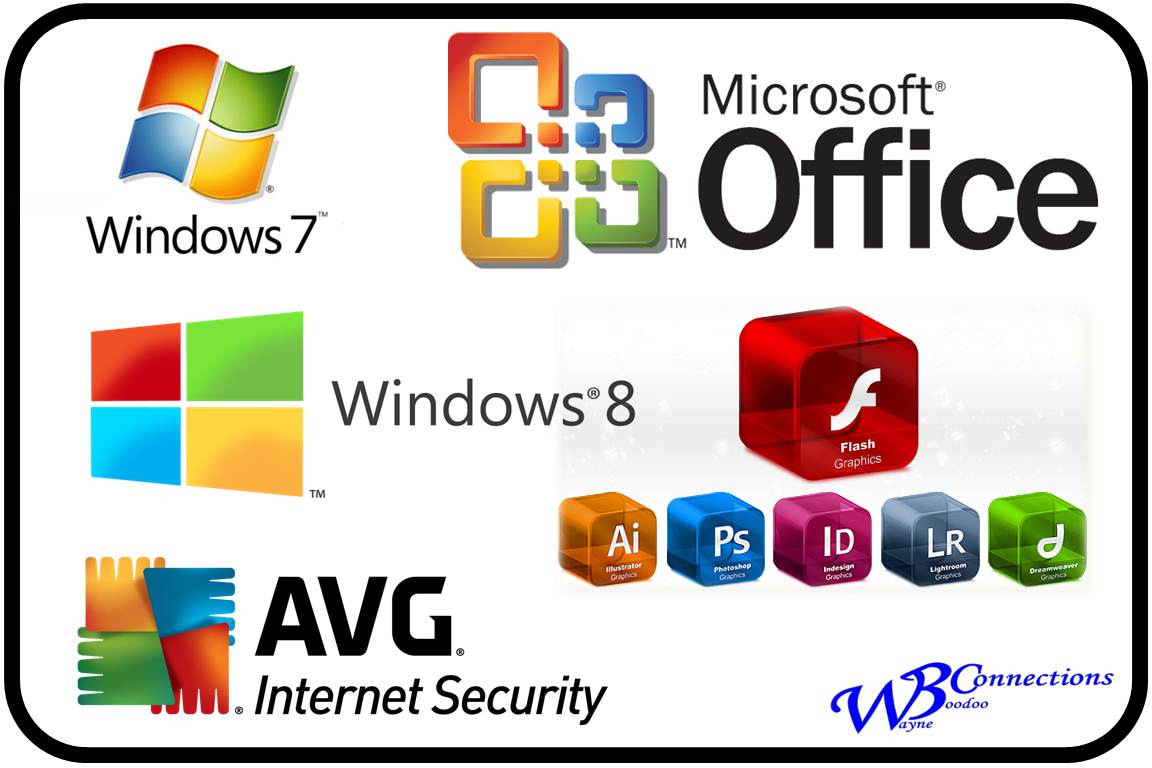 পরিচিতি
শিক্ষক পরিচিতি 





মোঃ নজরুল ইসলাম
সহকারী শিক্ষক
আইসিটি
কিসামত হারাটী ডি,এস আই  দাখিল মাদ্রাসা
সদর  লালমনিরহাট 
মোবাইল নং-  01714559641     
nazrul693105@gmail.com
পাঠ পরিচিতি 

শ্রেণিঃষষ্ঠ  
বিষয়ঃ তথ্য ও যোগাযোগ প্রযুক্তি
অধ্যায়ঃ  দ্বিতীয়   
সময়ঃ50  মিনিট 
তারিখঃ 15/02/2021     খ্রিঃ
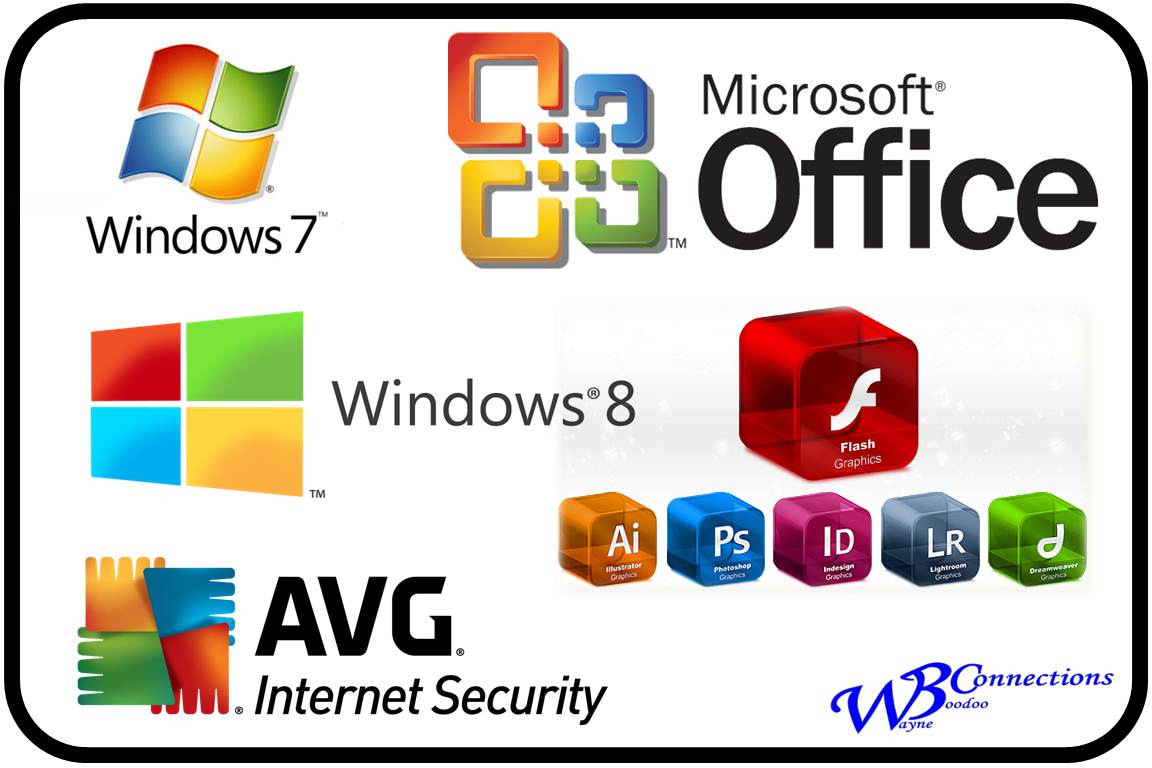 সফটওয়্যার
শিখণফল ........
সফটওয়্যার কী তা বলতে পারবে  ।

অপারেটিং সিস্টেম কী  তা বর্ননা করতে পারবে।
সফটওয়্যার কী ?
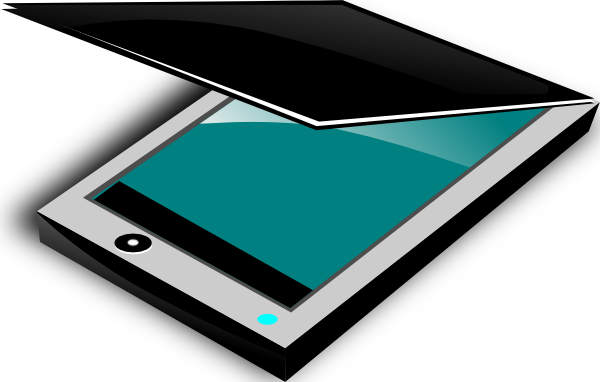 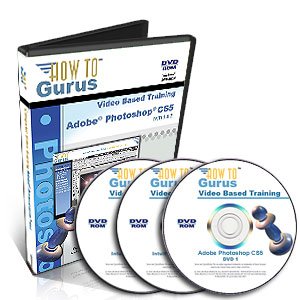 সফটওয়্যার হলো কম্পিউটারের জীবন সরুপ । সফটওয়্যার ব্যতিত কম্পিটার অচল । কম্পিউটারকে সচল করার জন্য সকল ভূমিকা সফটওয়্যার এর। সফটওয়্যার যত আপগ্রেড কম্পিউটার তত আপগ্রেড হয়ে থাকে।
দলগত কাজ
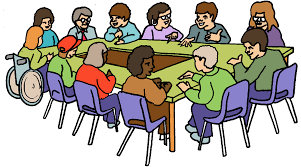 অপারেটিং সিস্টেম কী  তা বর্ননা  কর।
অ্যাপ্লিকেশন সফটওয়্যারকে সোজাসোজি একটা কম্পিউটারে ব্যবহার করা যায় না। কম্পিউটারের হার্ডওয়্যারকে সচল রাখার জন্য যে প্রোগ্রাম ব্যবহার করা হয় তাকে অপারেটি সিস্টেম বালা হয়। কম্পিউটার যখন চালু করা হয় সাথে সাথেঅপারেটি সিস্টেম  তার কাজ শুরু করে দেয় এবং কম্পিউটার ব্যবহারের উপযোগী করে দেয়। অপারেটিং সিস্টেম ছাড়া কম্পিউটার পরিচালনা করা সম্ভব নয়।
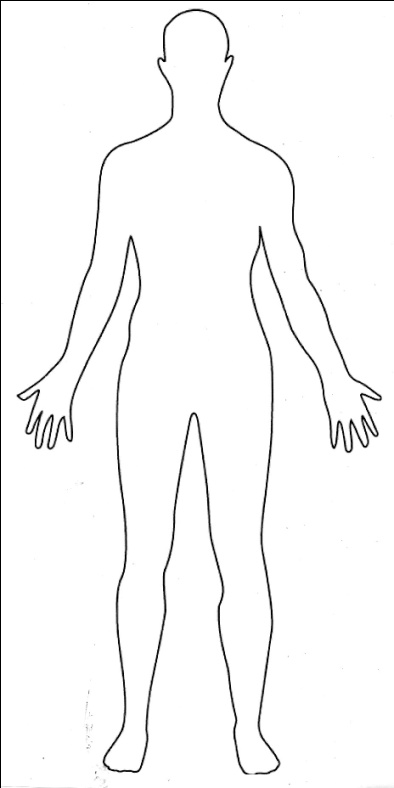 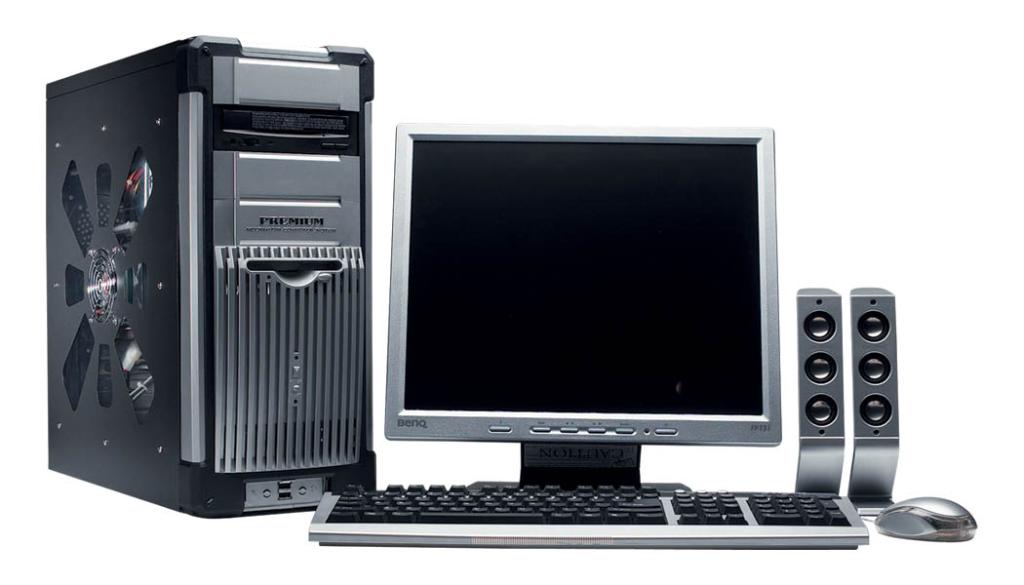 কম্পিউটার
এদের মধ্যে সাদৃশ্যগুলো দেথাও  ।
মানুষ
মূল্যায়ণ
সফটওয়্যার কী? 
অপারেটিং সিস্টেম কী?
বাড়ির কাজ
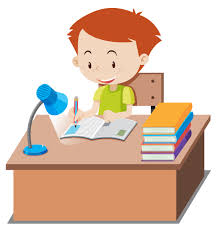 অ্যাপ্লিকেশন সফটওয়্যার ও অপারেটিং সিস্টেম এর মধ্যে পার্থক্য লিখ।
ধন্যবাদ
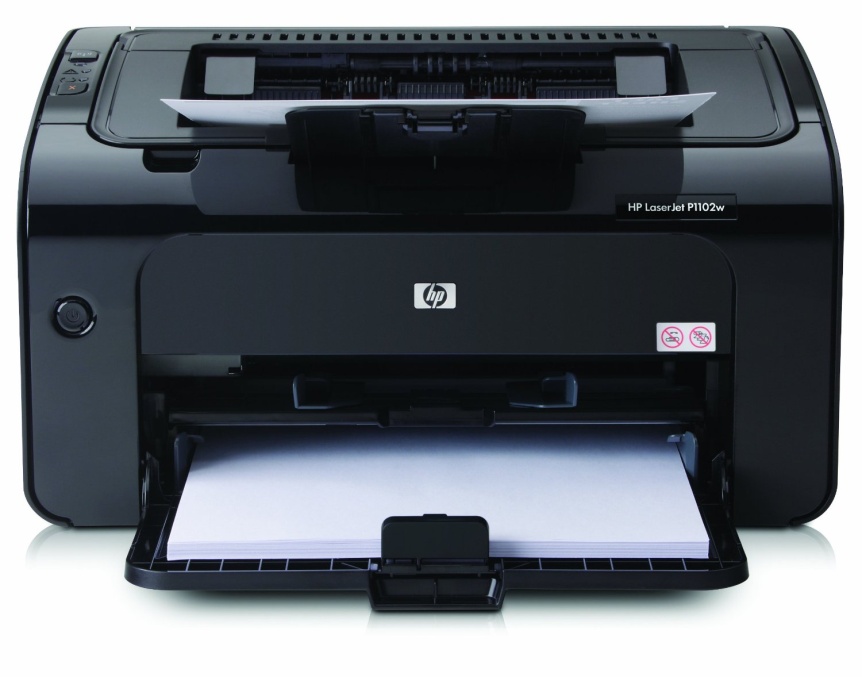